Mātauranga Māori
Associate Professor Hēmi Whaanga
and
Greta Dromgool 

June 2019
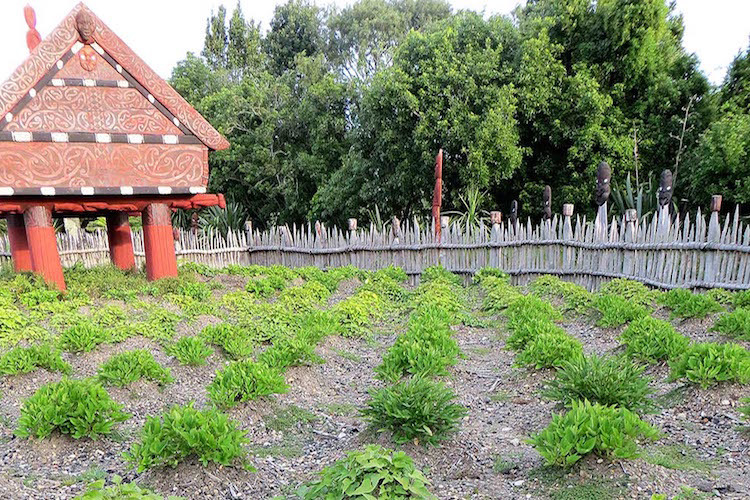 Megan Balks
© Copyright. The University of Waikato Te Whare Wānanga o Waikato. All Rights Reserved | www.sciencelearn.org.nz
All images are copyrighted. For further information, please refer to enquiries@sciencelearn.org.nz
Pokapū Akoranga Pūtaiao 
The Science Learning Hub
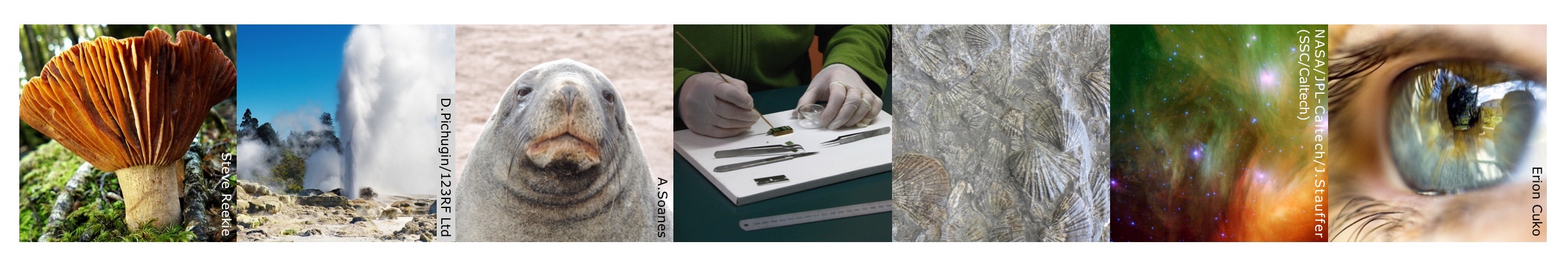 A trustworthy online resource – produced by educators and scientists for New Zealand teachers and students. 
Based on world-class New Zealand science research.
Supported by learning activities, information about the key science ideas and concepts, multimedia tools and other resources.
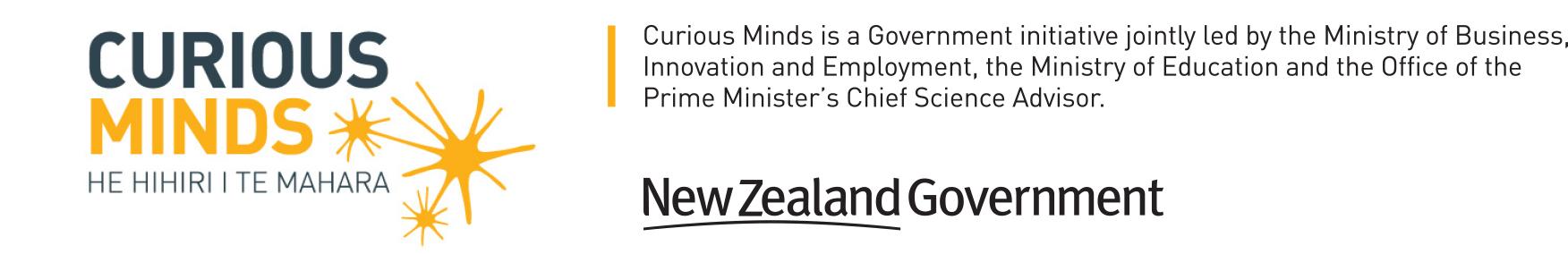 © Copyright. The University of Waikato Te Whare Wānanga o Waikato. All Rights Reserved | www.sciencelearn.org.nz
All images are copyrighted. For further information, please refer to enquiries@sciencelearn.org.nz
[Speaker Notes: The SLH is funded by the NZ Government – MBIE Ministry of Business, Innovation and Employment – under the Curious Minds fund]
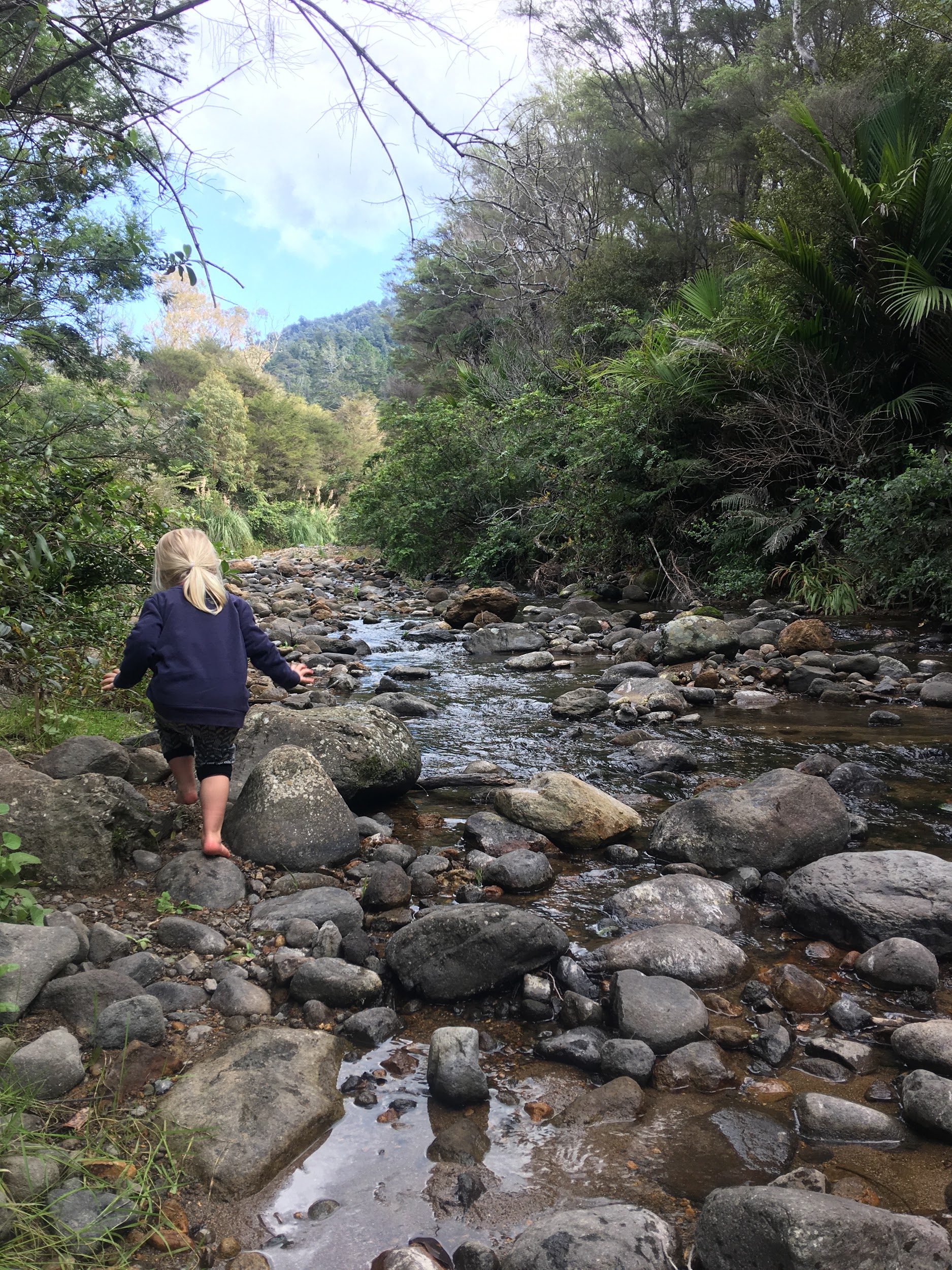 Private collection
© Copyright. The University of Waikato Te Whare Wānanga o Waikato. All Rights Reserved | www.sciencelearn.org.nz
All images are copyrighted. For further information, please refer to enquiries@sciencelearn.org.nz
[Speaker Notes: Copyright Greta Dromgool]
Hēmi Whaanga
Associate Professor at Te Pua Wānanga ki te Ao (Faculty of Māori and Indigenous Studies), Waikato University.

Hēmi is involved in the areas of mātauranga Māori, traditional ecological knowledge, digitisation of indigenous knowledge, language revitalisation, linguistics, language teaching and curriculum development.
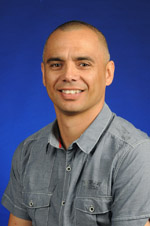 © Copyright. The University of Waikato Te Whare Wānanga o Waikato. All Rights Reserved | www.sciencelearn.org.nz
All images are copyrighted. For further information, please refer to enquiries@sciencelearn.org.nz
[Speaker Notes: https://www.waikato.ac.nz/fmis/about/staff/hemi

Hēmi’s work on the Science Learning Hub
Moa article: https://www.sciencelearn.org.nz/resources/2654-dead-as-the-moa-oral-traditions-show-that-early-maori-recognised-extinction]
Index
© Copyright. University of Waikato. All Rights Reserved | www.sciencelearn.org.nz
All images are copyrighted. For further information, please refer to enquiries@sciencelearn.org.nz
Exploring 
mātauranga Māori
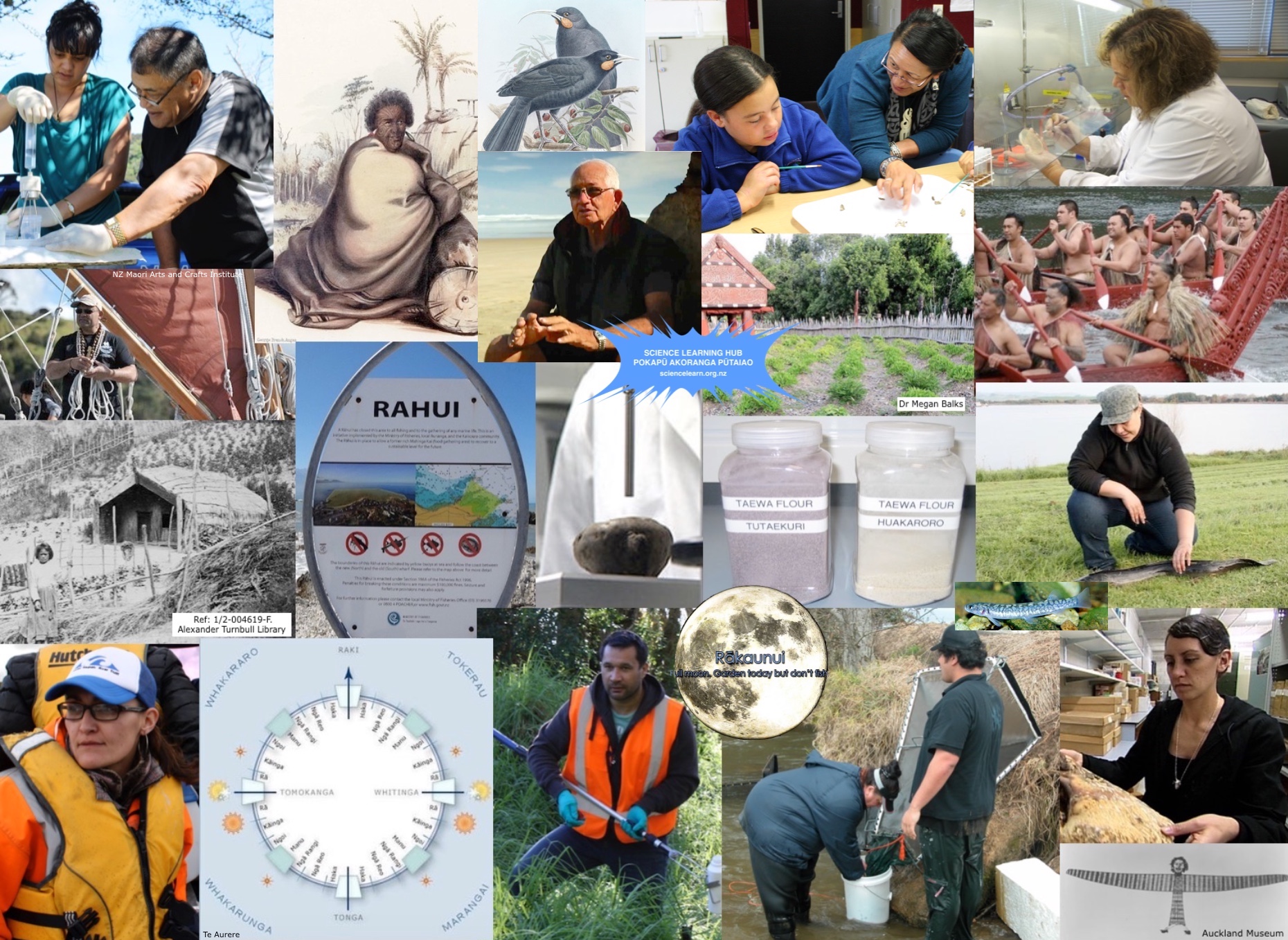 © Copyright. The University of Waikato Te Whare Wānanga o Waikato. All Rights Reserved | www.sciencelearn.org.nz
All images are copyrighted. For further information, please refer to enquiries@sciencelearn.org.nz
[Speaker Notes: Mātauranga and Māori scientist Pinterest collection: https://www.pinterest.nz/nzsciencelearn/m%C4%81tauranga-m%C4%81ori/]
Exploring mātauranga Māori
What does it mean to you?
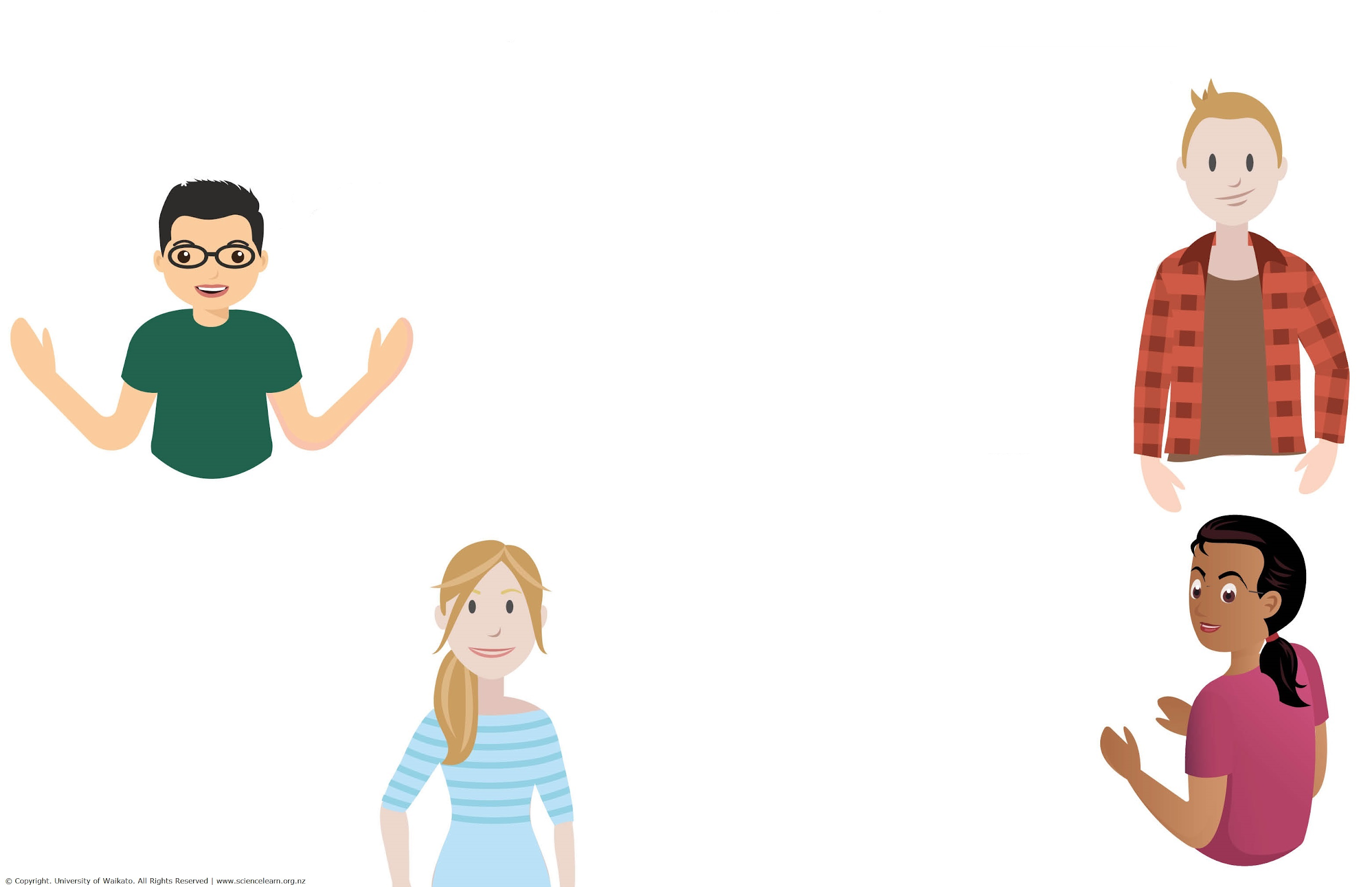 Science with a Māori context and perspectives
Traditional knowledge – connection with land, flora, fauna and natural cycles
Māori way of living, seeing and doing
A body of knowledge gathered by careful observation/analysis, often explained by a spiritual/ holistic world view
Knowledge, concepts – mauri in biology – life force, health of an environment like a stream
© Copyright. The University of Waikato Te Whare Wānanga o Waikato. All Rights Reserved | www.sciencelearn.org.nz
All images are copyrighted. For further information, please refer to enquiries@sciencelearn.org.nz
[Speaker Notes: What is mātauranga Māori to you? Ideas collection from webinar participants.]
Exploring 
mātauranga Māori
“… Mātauranga Māori is something that incorporates all aspects of Māori world view, traditional knowledge, cultural knowledge, spiritual knowledge, values, all those systems that interrelate with each other to create a knowledge system …”
© Copyright. The University of Waikato Te Whare Wānanga o Waikato. All Rights Reserved | www.sciencelearn.org.nz
All images are copyrighted. For further information, please refer to enquiries@sciencelearn.org.nz
[Speaker Notes: Quote from Hēmi Whaanga]
Is mātauranga a science?
“Saying mātauranga Māori is a science, well, science is involved in mātauranga, but it is a holistic system that we have to describe everything, how we interact with the environment, with each other, with all those different aspects of Māoridom.”
© Copyright. The University of Waikato Te Whare Wānanga o Waikato. All Rights Reserved | www.sciencelearn.org.nz
All images are copyrighted. For further information, please refer to enquiries@sciencelearn.org.nz
[Speaker Notes: Quote from Hēmi Whaanga]
A place-based knowledge system
“For example, knowledge relating to fishing may be very place based depending on where you are, what side of the island you are on. Knowledge about harvesting and forests, they will be very different from that knowledge. 
They are very much different systems within a whole system of Māori knowledge.”
© Copyright. The University of Waikato Te Whare Wānanga o Waikato. All Rights Reserved | www.sciencelearn.org.nz
All images are copyrighted. For further information, please refer to enquiries@sciencelearn.org.nz
[Speaker Notes: Quote from Hēmi Whaanga]
Exploring mātauranga Māori
… Mātauranga Māori can’t be translated or defined in a simple, two-dimensional way: it is multifaceted. There are many aspects to it. From my understanding, Mātauranga Māori not only refers to the knowledge that Māori have, but encompasses the Māori way of knowing – and the connectedness that knowledge has with the environment out of which it was derived.
What is Mātauranga Māori?

Laura Goodall Sciblogs 26/02/2016
… mātauranga Māori includes knowledge generated using techniques consistent with the scientific method, but explained according to a Māori world view.
Mātauranga Māori – the ūkaipō of knowledge in New Zealand

RSNZ Journal 2016
© Copyright. The University of Waikato Te Whare Wānanga o Waikato. All Rights Reserved | www.sciencelearn.org.nz
All images are copyrighted. For further information, please refer to enquiries@sciencelearn.org.nz
[Speaker Notes: Mātauranga Māori – the ūkaipō of knowledge in New Zealand: https://www.tandfonline.com/doi/abs/10.1080/03036758.2016.1252407
What is Mātauranga Māori?: https://sciblogs.co.nz/matau-taiao/2016/02/26/what-is-matauranga-maori/]
“One of the important things when trying to incorporate it into your own classroom and  learning is that there are resources and people within your community that have expertise in this area.”
© Copyright. The University of Waikato Te Whare Wānanga o Waikato. All Rights Reserved | www.sciencelearn.org.nz
All images are copyrighted. For further information, please refer to enquiries@sciencelearn.org.nz
[Speaker Notes: There is support out there for connecting to experts:
Enviroschools - contact them to find out more: https://enviroschools.org.nz/
Great chapter on cross-cultural conversations here: https://www.landcareresearch.co.nz/__data/assets/pdf_file/0004/134932/1-Kapu-Ti-101.pdf
And don’t forget you can always contact the Science Learning Hub and we can connect you.]
Exploring mātauranga continued
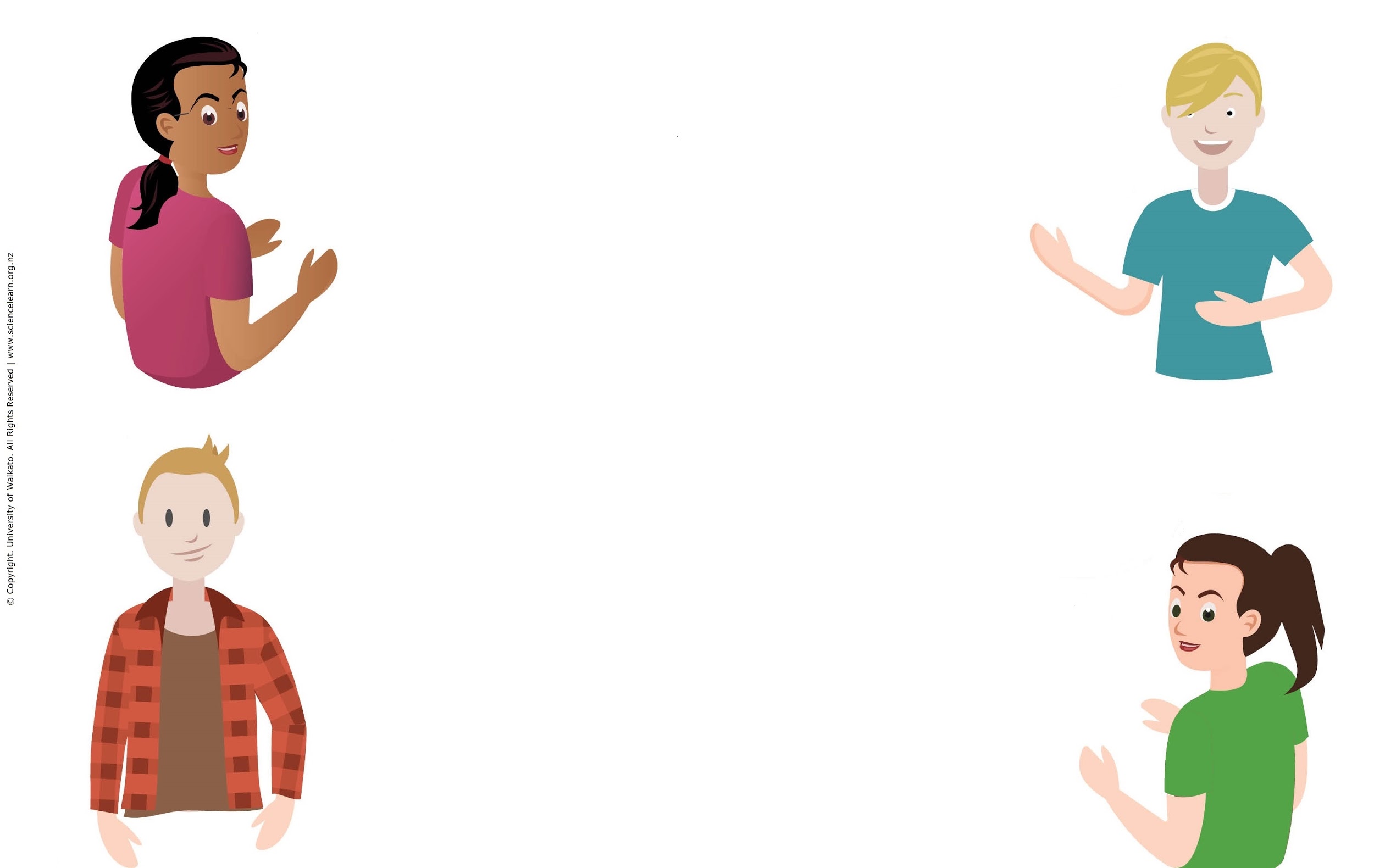 Traditions, beliefs, culture
When harvesting kawa kawa leaves for rongoā, does the tikanga of when/where/how to harvest count as mātauranga?
Kaitiaki/guardianship of the living and non-living world
Traditional knowledge, cultural, spiritual world view of Māori and expression of values (kaitiakitanga)
Ko mātauranga Māori te korowai, tūāpapa rānei o ngā mea Māori katoa ... o te ao Māori. 
Mātauranga kua tuku iho mai i o tātou tīpuna
© Copyright. The University of Waikato Te Whare Wānanga o Waikato. All Rights Reserved | www.sciencelearn.org.nz
All images are copyrighted. For further information, please refer to enquiries@sciencelearn.org.nz
[Speaker Notes: Moa article: https://www.sciencelearn.org.nz/resources/2654-dead-as-the-moa-oral-traditions-show-that-early-maori-recognised-extinction]
Science and mātauranga
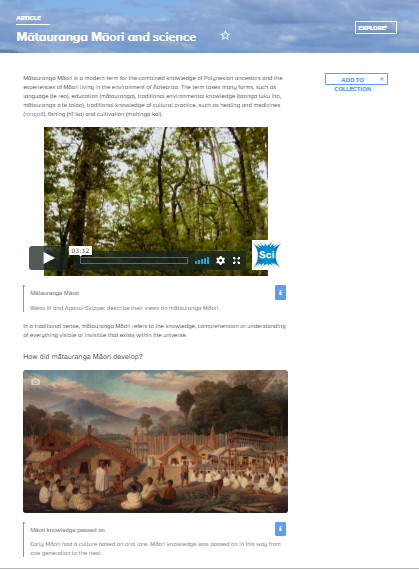 Auckland Art Gallery – Toi o Tāmaki Reference: 1923/3 Oil on canvas by Sam Stuart
© Copyright. The University of Waikato Te Whare Wānanga o Waikato. All Rights Reserved | www.sciencelearn.org.nz
All images are copyrighted. For further information, please refer to enquiries@sciencelearn.org.nz
[Speaker Notes: Article: https://www.sciencelearn.org.nz/resources/2545-matauranga-maori-and-science]
Maramataka
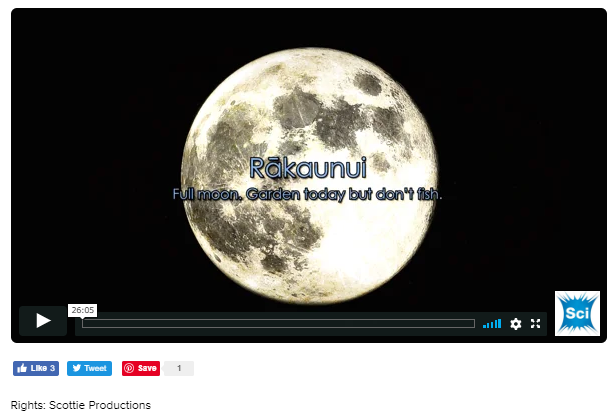 © Copyright. The University of Waikato Te Whare Wānanga o Waikato. All Rights Reserved | www.sciencelearn.org.nz
All images are copyrighted. For further information, please refer to enquiries@sciencelearn.org.nz
[Speaker Notes: Tātai arorangi video: https://www.sciencelearn.org.nz/videos/563-tatai-arorangi
Te Papa link to Maramataka: https://www.tepapa.govt.nz/discover-collections/read-watch-play/maori/matariki-maori-new-year/maramataka/nights-maramataka]
Weather
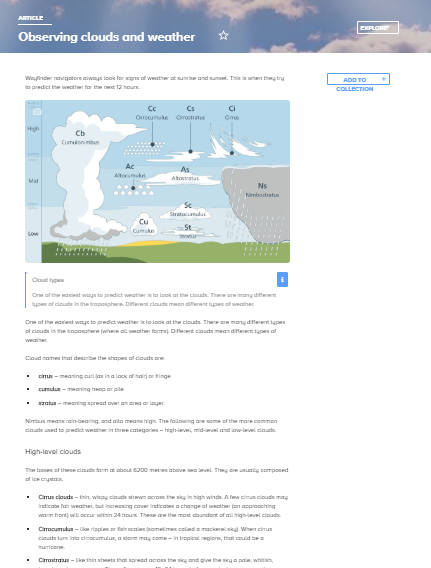 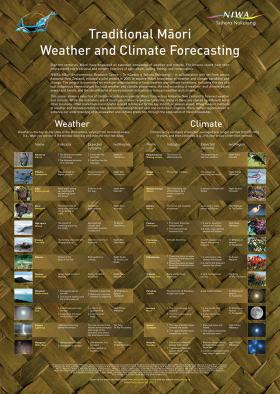 Valentin de Bruyn/Coton
NIWA
© Copyright. The University of Waikato Te Whare Wānanga o Waikato. All Rights Reserved | www.sciencelearn.org.nz
All images are copyrighted. For further information, please refer to enquiries@sciencelearn.org.nz
[Speaker Notes: Weather links and resources
Observing clouds and weather: https://www.sciencelearn.org.nz/resources/628-observing-clouds-and-weather
NIWA posters: https://www.niwa.co.nz/publications/posters
Royal Society Crest Awards: https://royalsociety.org.nz/what-we-do/funds-and-opportunities/crest-awards/primary-crest/primary-crest-niwa-what-is-climate-2/
https://royalsociety.org.nz/assets/documents/PRIMARY-CREST-NIWA-What-is-Weather.pdf
Metservice cloud posters: https://about.metservice.com/our-company/learning-centre/poster-downloads/]
Freshwater
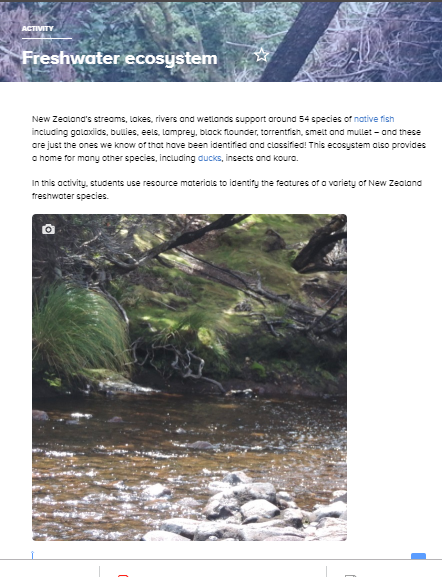 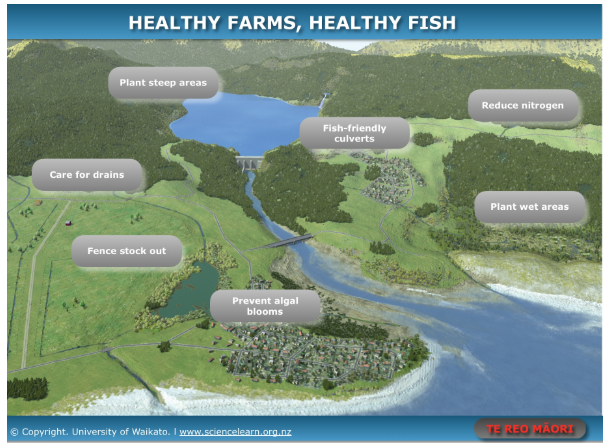 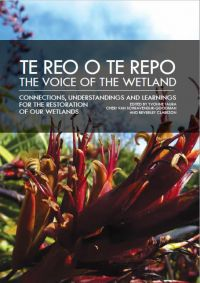 Identifying a gap in regards to information, Waikato-Tainui approached and then collaborated with Manaaki Whenua on this publication — Te reo o te repo - The voice of the wetland: connections, understandings and learnings for the restoration of our wetlands / edited by Yvonne Taura, Cheri van Schravendijk-Goodman, Beverley Clarkson. -- Hamilton, NZ: Manaaki Whenua – Landcare Research and Waikato Raupatu River Trust, 2017.
© Copyright. The University of Waikato Te Whare Wānanga o Waikato. All Rights Reserved | www.sciencelearn.org.nz
All images are copyrighted. For further information, please refer to enquiries@sciencelearn.org.nz
[Speaker Notes: Freshwater interactive – includes te reo: https://www.sciencelearn.org.nz/image_maps/54-healthy-farms-healthy-fish
Freshwater ecosystem activity: https://www.sciencelearn.org.nz/resources/2591-freshwater-ecosystem
Waikato Raupatu River Trust and Manaaki Whenua – Landcare Research: https://www.landcareresearch.co.nz/publications/books/te-reo-o-te-repo]
Exploring mātauranga Māori
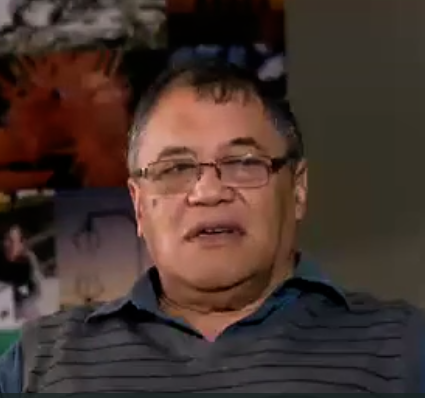 Mātauranga Māori is, I believe, the knowledge of the Māori. And in a lot of cases, you have to look at what the mātauranga is about because some mātauranga is not for the common person.
WENO ITI
There’s no general sort of thing in regards to Māori because we’re all different. Some are located on the coast, so they have knowledge that’s pertaining to the sea and the ocean. Some are located along the rivers, so they have an in-depth knowledge and understanding around the river.
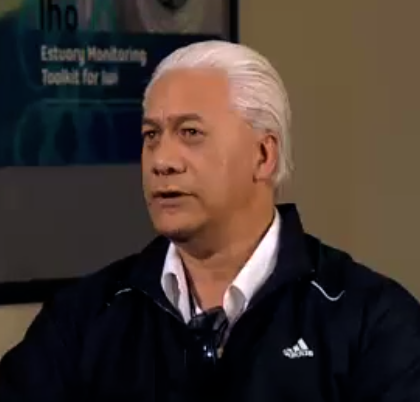 APANUI SKIPPER
© Copyright. The University of Waikato Te Whare Wānanga o Waikato. All Rights Reserved | www.sciencelearn.org.nz
All images are copyrighted. For further information, please refer to enquiries@sciencelearn.org.nz
[Speaker Notes: Images of Weno Iti and Apanui Skipper from https://www.sciencelearn.org.nz/videos/652-matauranga-maori]
Student knowledge
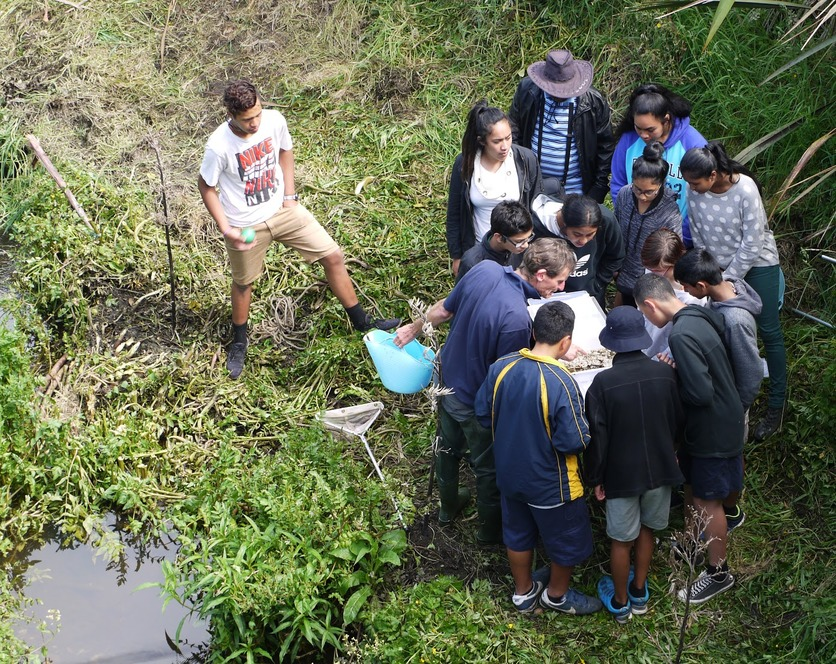 Dr Sarah Morgan, Comet Auckland
© Copyright. The University of Waikato Te Whare Wānanga o Waikato. All Rights Reserved | www.sciencelearn.org.nz
All images are copyrighted. For further information, please refer to enquiries@sciencelearn.org.nz
[Speaker Notes: Image of students: https://www.sciencelearn.org.nz/images/2099-species-count-at-city-stream
Curious Minds stories: https://www.curiousminds.nz/stories/?subject=matauranga-maori]
Making connections
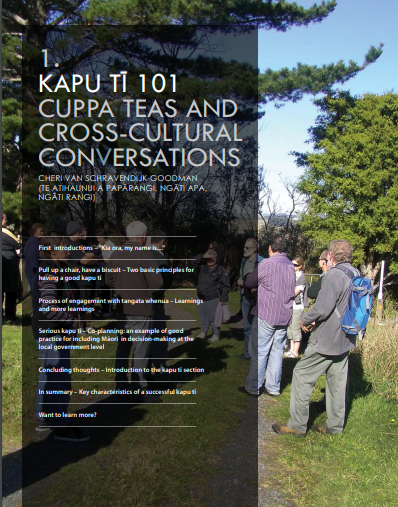 Identifying a gap in regards to information, Waikato-Tainui approached and then collaborated with Manaaki Whenua on this publication — Te reo o te repo - The voice of the wetland: connections, understandings and learnings for the restoration of our wetlands / edited by Yvonne Taura, Cheri van Schravendijk-Goodman, Beverley Clarkson. -- Hamilton, NZ: Manaaki Whenua – Landcare Research and Waikato Raupatu River Trust, 2017.
© Copyright. The University of Waikato Te Whare Wānanga o Waikato. All Rights Reserved | www.sciencelearn.org.nz
All images are copyrighted. For further information, please refer to enquiries@sciencelearn.org.nz
[Speaker Notes: There is support out there for connecting to experts:
Enviroschools – contact them to find out more: https://enviroschools.org.nz/
Great chapter on cross-cultural conversations here: https://www.landcareresearch.co.nz/__data/assets/pdf_file/0004/134932/1-Kapu-Ti-101.pdf
And don’t forget you can always contact the Science Learning Hub and we can connect you.]
Whakapapa
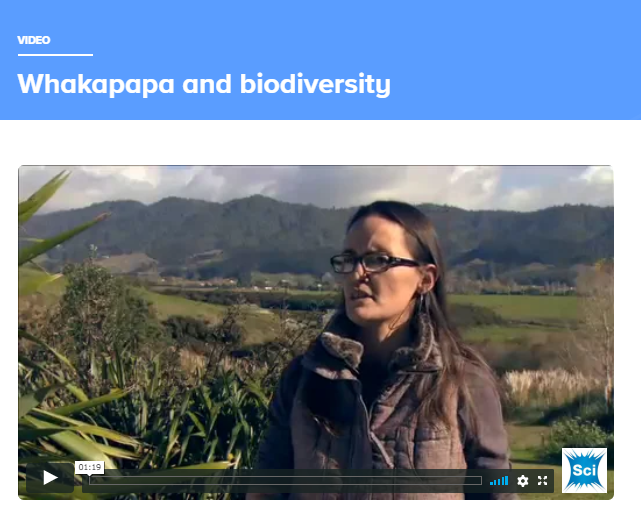 © Copyright. The University of Waikato Te Whare Wānanga o Waikato. All Rights Reserved | www.sciencelearn.org.nz
All images are copyrighted. For further information, please refer to enquiries@sciencelearn.org.nz
[Speaker Notes: Whakapapa and biodiversity: https://www.sciencelearn.org.nz/videos/258-whakapapa-and-biodiversity
Good Ancestors podcast: Mātauranga and conservation: https://thespinoff.co.nz/partner/auckland-zoo/25-03-2019/matauranga-maori-and-western-science-two-worlds-meet-to-save-the-one-we-have/
Mere Roberts “Ways of seeing”: 
https://www.semanticscholar.org/paper/Whakapapa-as-a-Maori-Mental-Construct%3A-Some-for-the-Roberts-Haami/fffdb929c577a30395258132126c4085d7b1f481]
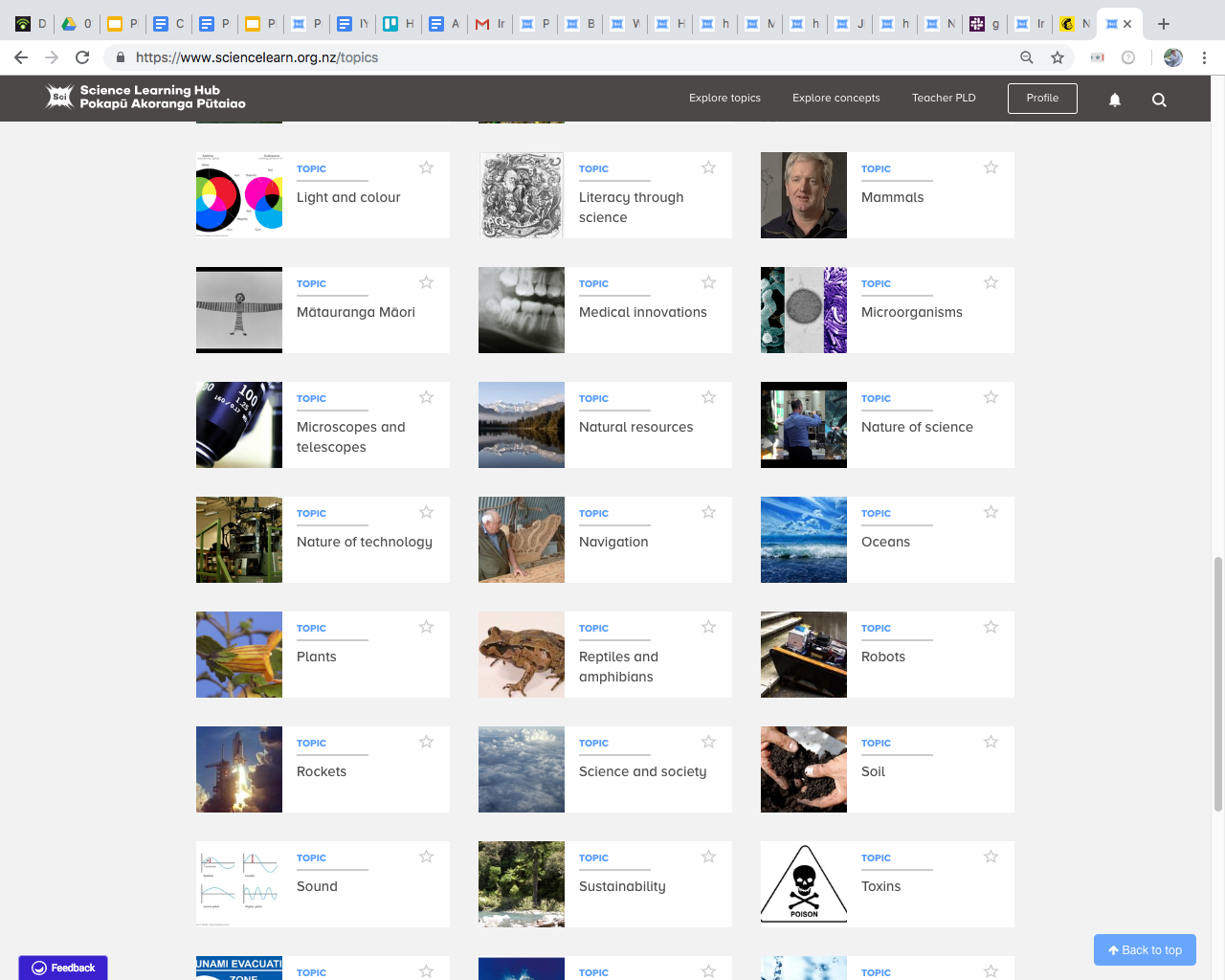 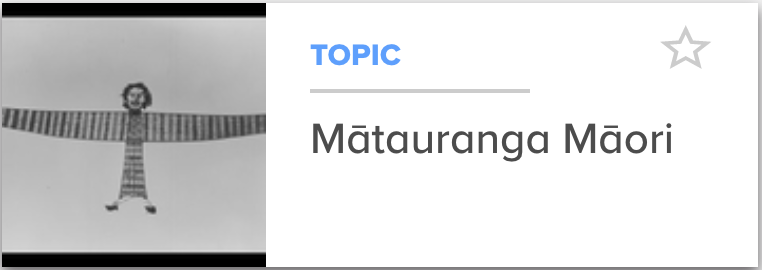 Auckland Museum
© Copyright. The University of Waikato Te Whare Wānanga o Waikato. All Rights Reserved | www.sciencelearn.org.nz
All images are copyrighted. For further information, please refer to enquiries@sciencelearn.org.nz
[Speaker Notes: Topic: https://www.sciencelearn.org.nz/topics/m%C4%81tauranga-m%C4% 81ori
Article: https://www.sciencelearn.org.nz/resources/2545-matauranga-maori-and-science]
Tātai arorangi
Māori astronomy
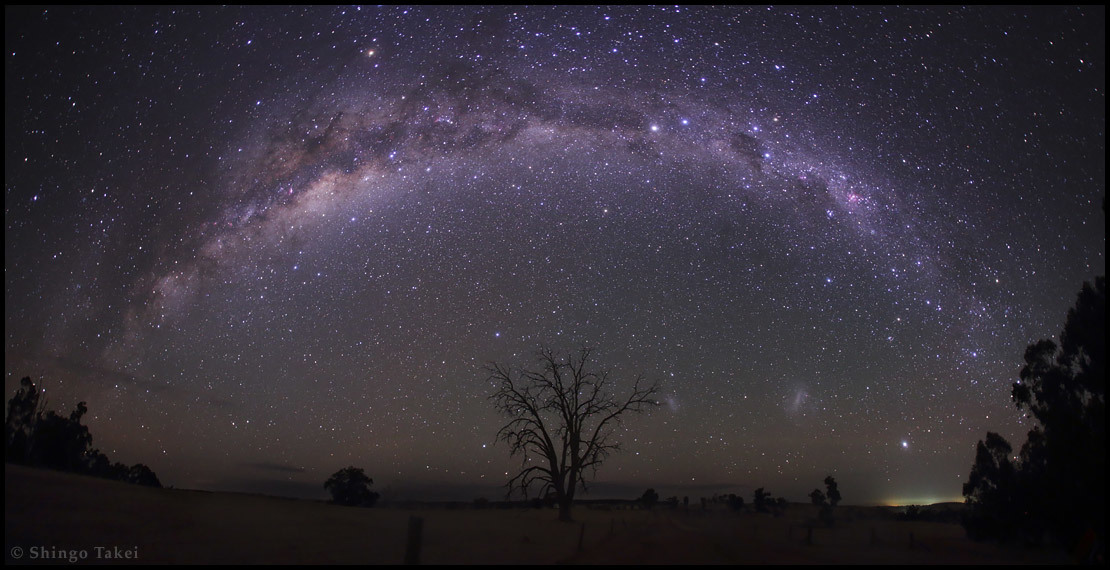 Shingo Takei
© Copyright. The University of Waikato Te Whare Wānanga o Waikato. All Rights Reserved | www.sciencelearn.org.nz
All images are copyrighted. For further information, please refer to enquiries@sciencelearn.org.nz
[Speaker Notes: SMART: Society of Maori Astronomy Research and Traditions: https://www.maoriastronomy.co.nz/publications
Image: https://www.sciencelearn.org.nz/images/603-stars]
Tātai arorangi
Māori astronomy
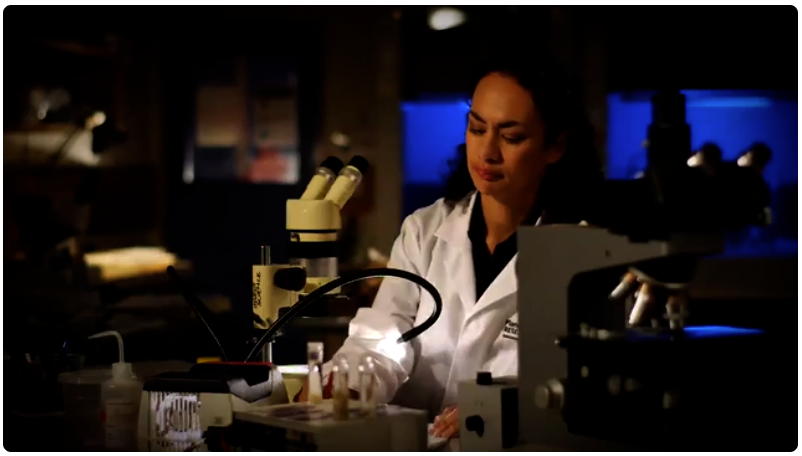 Scottie Productions
© Copyright. The University of Waikato Te Whare Wānanga o Waikato. All Rights Reserved | www.sciencelearn.org.nz
All images are copyrighted. For further information, please refer to enquiries@sciencelearn.org.nz
[Speaker Notes: Image: Still from https://www.sciencelearn.org.nz/videos/563-tatai-arorangi
Article: https://www.sciencelearn.org.nz/resources/1274-revitalising-maori-astronomy]
Tātai arorangi
Māori astronomy
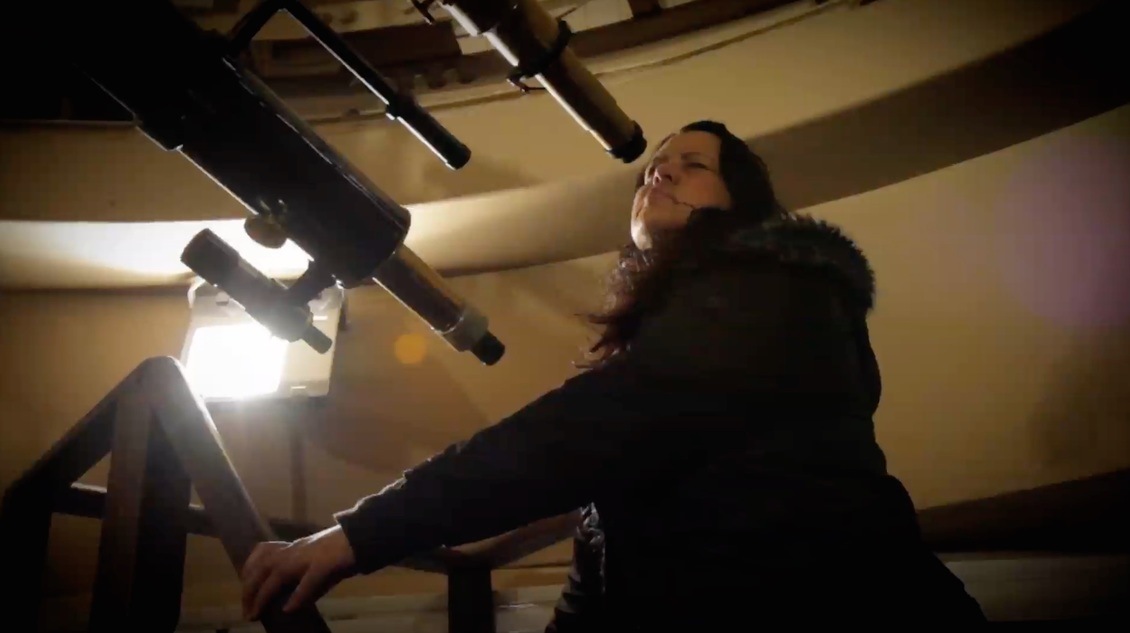 Scottie Productions
© Copyright. The University of Waikato Te Whare Wānanga o Waikato. All Rights Reserved | www.sciencelearn.org.nz
All images are copyrighted. For further information, please refer to enquiries@sciencelearn.org.nz
[Speaker Notes: Image: https://www.sciencelearn.org.nz/images/1171-dr-pauline-harris
Article: https://www.sciencelearn.org.nz/resources/1274-revitalising-maori-astronomy]
Matariki
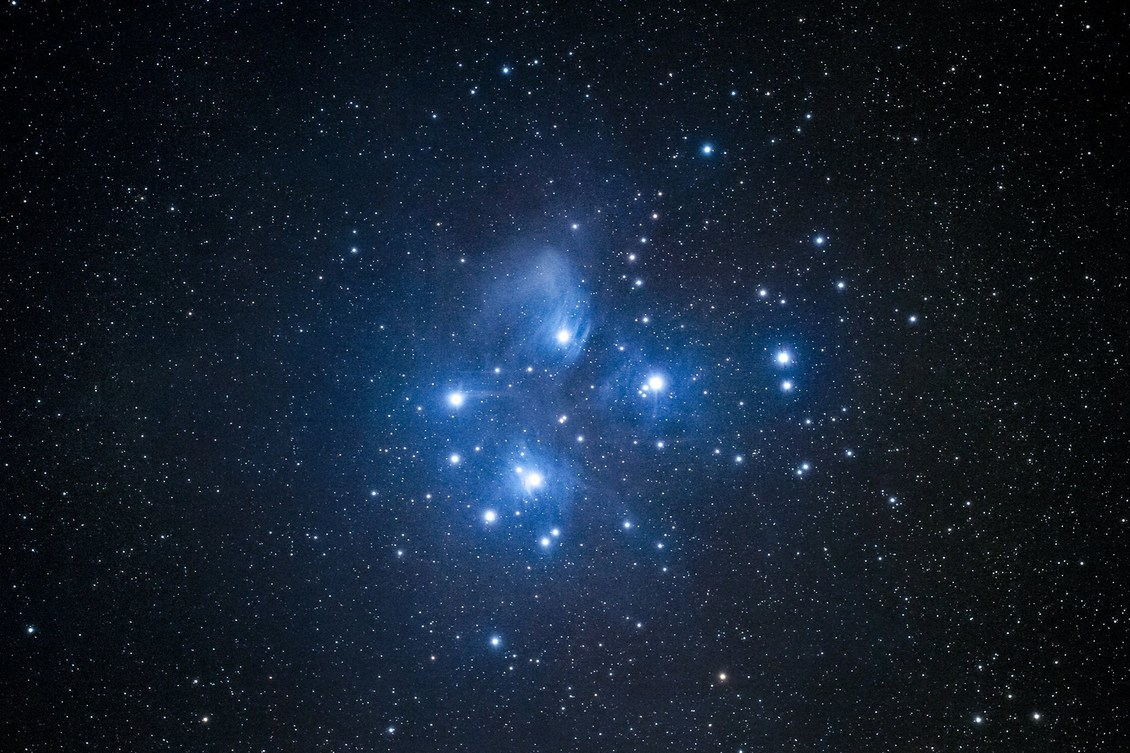 Fraser Gunn, www.astroimage.co.nz
© Copyright. The University of Waikato Te Whare Wānanga o Waikato. All Rights Reserved | www.sciencelearn.org.nz
All images are copyrighted. For further information, please refer to enquiries@sciencelearn.org.nz
[Speaker Notes: https://www.sciencelearn.org.nz/images/697-matariki-pleiades-star-cluster
Matariki article: https://www.sciencelearn.org.nz/resources/2322-the-matariki-star-cluster]
Matariki
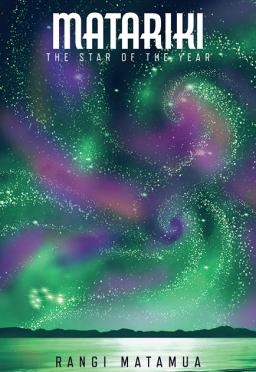 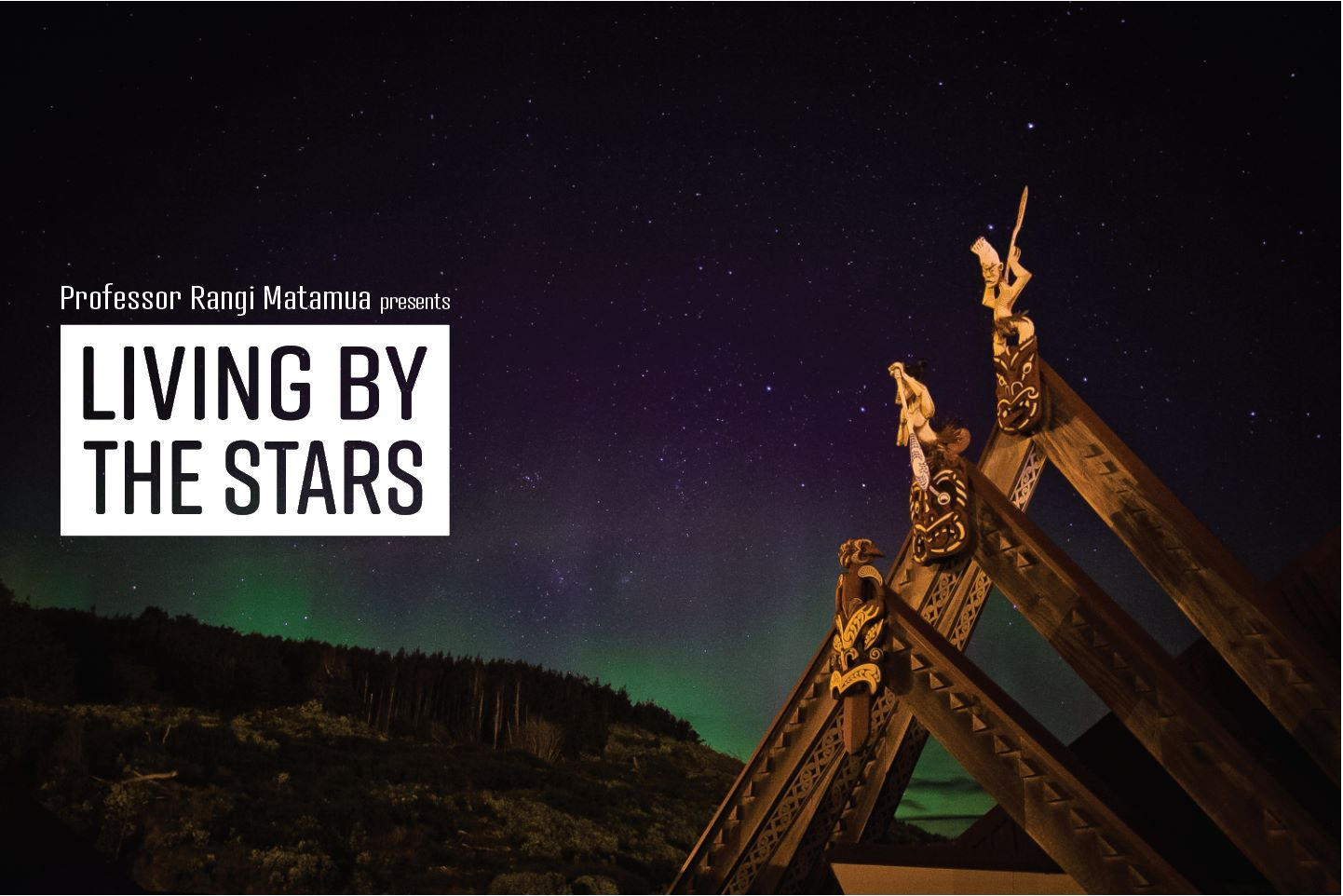 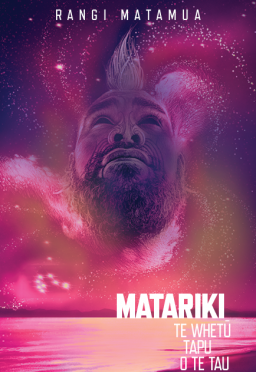 Living by the Stars image © Rangi Matamua. 
Book images, Huia Publishers
© Copyright. The University of Waikato Te Whare Wānanga o Waikato. All Rights Reserved | www.sciencelearn.org.nz
All images are copyrighted. For further information, please refer to enquiries@sciencelearn.org.nz
[Speaker Notes: Rangi Matamua’s Facebook page, Living by the stars: https://www.facebook.com/Livingbythestars/
Matariki, star of the year book: https://www.huia.co.nz/huia-bookshop/bookshop/matariki-the-star-of-the-year/]
Navigation
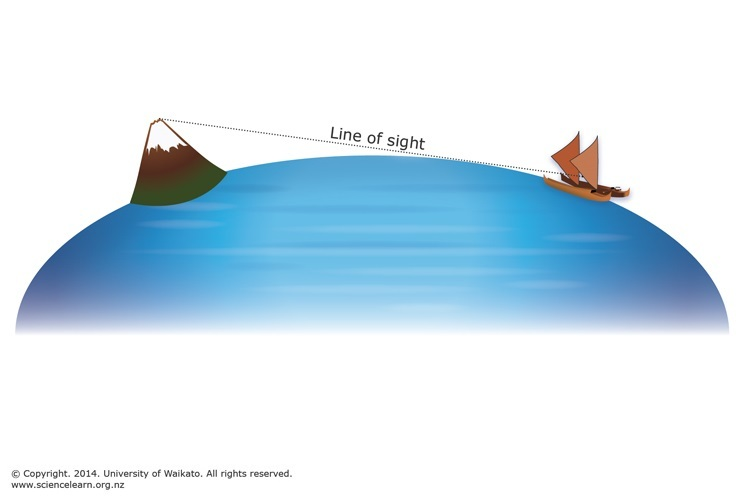 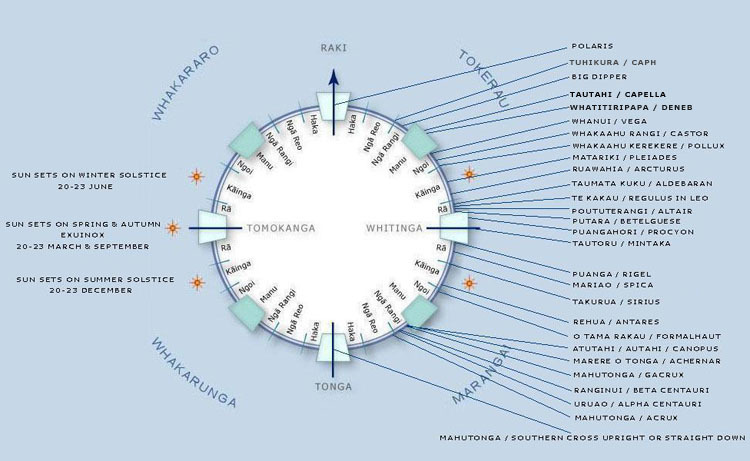 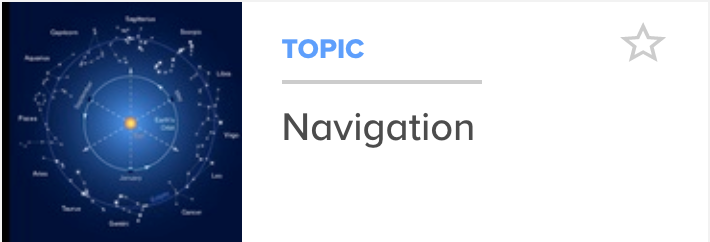 © Copyright. The University of Waikato Te Whare Wānanga o Waikato. All Rights Reserved | www.sciencelearn.org.nz
All images are copyrighted. For further information, please refer to enquiries@sciencelearn.org.nz
[Speaker Notes: https://www.sciencelearn.org.nz/images/679-star-compass-and-star-positions
Article on wayfinding; https://www.sciencelearn.org.nz/resources/630-wayfinding
Image, line of sight: https://www.sciencelearn.org.nz/images/695-sighting-land]
Navigation
I’d be doing things like: “Let’s figure out how fast we’re going. Without using any instruments.” 

Then, I’d show them how to do that. Really, it’s all physics and maths. 

And they’d say: “But our tūpuna didn’t do any of that stuff.” 

And I’d say: “Yeah, they did. They just didn’t call it physics and maths. They called it living.”

Hoturoa Barclay-Kerr
© Copyright. The University of Waikato Te Whare Wānanga o Waikato. All Rights Reserved | www.sciencelearn.org.nz
All images are copyrighted. For further information, please refer to enquiries@sciencelearn.org.nz
[Speaker Notes: Quote from: https://e-tangata.co.nz/korero/hoturoa-and-the-waka-legacy/?fbclid=IwAR0qnY-LhDtqvJhRytKV9LivB7_3vcTZHwMWICSY8ZNytvyN5WXLvro_U4Y]
Slack discussion forum
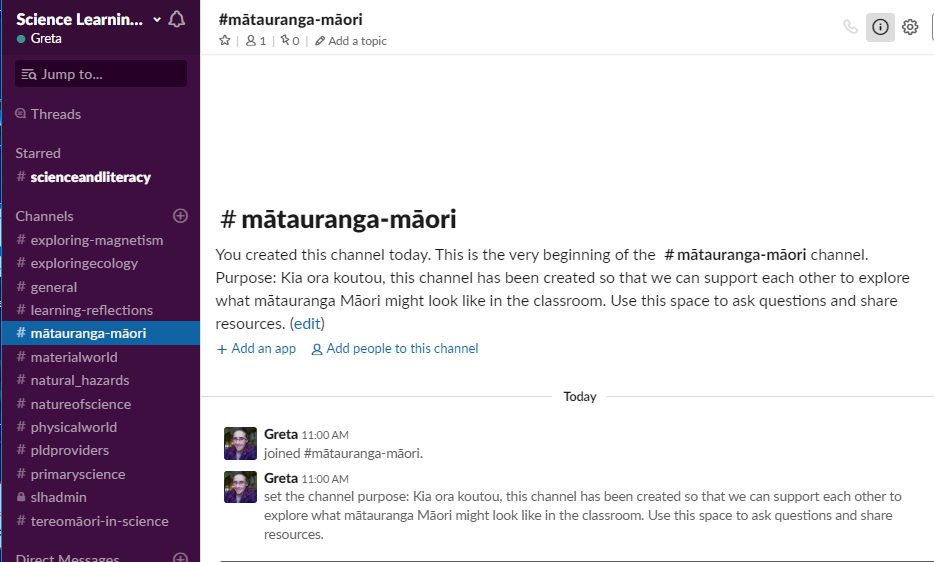 SLACK
© Copyright. The University of Waikato Te Whare Wānanga o Waikato. All Rights Reserved | www.sciencelearn.org.nz
All images are copyrighted. For further information, please refer to enquiries@sciencelearn.org.nz
[Speaker Notes: Slack link: https://slh-talk.slack.com/messages/CKG84HB0Q/details/]
Thanks 
Pokapū Akoranga Pūtaiao
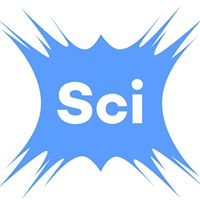 Email us on enquiries@sciencelearn.org.nz 

https://twitter.com/NZScienceLearn

www.facebook.com/nzsciencelearn
 
https://nz.pinterest.com/nzsciencelearn

www.instagram.com/sciencelearninghubnz
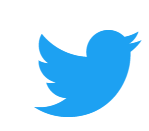 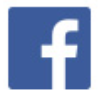 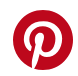 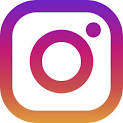 Join us in our discussion channel on Slack. 
(Any problems accessing Slack, please contact us via our enquiries email, enquiries@sciencelearn.org.nz.)
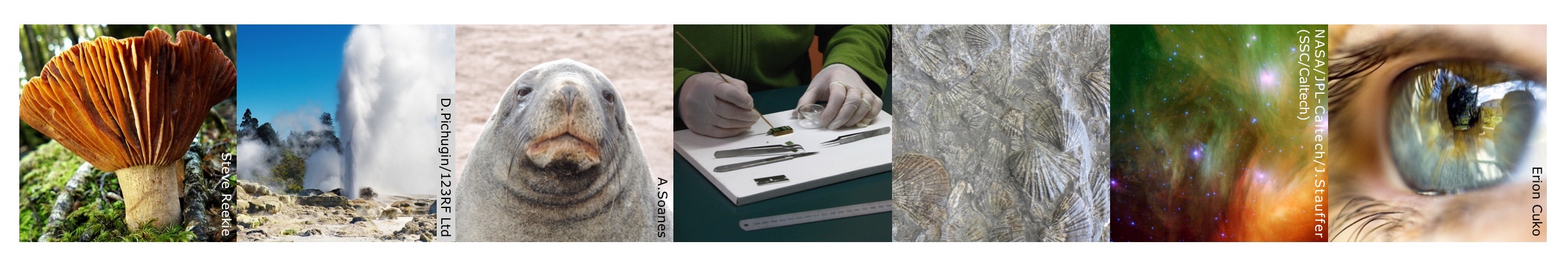 [Speaker Notes: Slack: https://slh-talk.slack.com/messages/CDL529ERW/ 
Mātauranga and Māori scientist Pinterest collection: https://www.pinterest.nz/nzsciencelearn/m%C4%81tauranga-m%C4%81ori/]